UNIVERSITY OF ŽILINA
Faculty of Security Engineering
Department of Crisis
Management
Analysis of economic sectors and professions in Slovak Republic from the point of view of accidents and assessing tools in assessment occupational risks
Ing. Alena Ďaďová 
Doc. Ing. Katarína Hollá, PhD.
Ing. Samuel Kočkár
[Speaker Notes: Hello, my name is Alena Ďaďová and with my colleagues Katarína Hollá and Samuel Kočkár have prepared a presentation on the issue of occupational injuries in connection with the possibility of using the OiRA tool to occupational risk assessment.]
Lack of occupational risk assessment in enterprises
Occupational health and safety is an important both in the European Union and Slovak Republic.
Registered work accidents are statistically evaluated annually by the National Labour Inspectorate.
Need to reduce the number of registered occupational accidents.
Check list, complex method.
2
[Speaker Notes: Occupational health and safety is an important part of the corporate culture both in the European Union and in the Slovak Republic. Compliance with its basic principles is required not only by the legislation of each Member State, but also by technical standards in order to increase the competitiveness of each entrepreneur. The justification for addressing the area of occupational safety and health and its development is mainly due to the continuing number of work accidents and the repetition of the same mistakes that cause accidents.
In Slovakia, registered work accidents are statistically evaluated annually by the National Labour Inspectorate. According to the Occupational Safety and Health Act, employers in Slovakia are obliged to report registered work accidents to the National Labour Inspectorate.
 
There is a need to reduce the number of registered occupational accidents. Prevention is one of the most important phases of the crisis management model according to crisis management and risk assessment is the main task arising from it. Risk assessment carried out in small and micro enterprises could lead to a reduction in occupational accidents.]
Use and implementation of the OiRA web platform in enterprises
Online interactive risk assessment – OiRA - designed to assess risks.

Help companies to correctly assess occupational risks in different areas.
Slovakia has no Risk assessment tools in OiRA – platform.
We would like to move more to IRAT initiative – czech IDRIS project
Project APVV
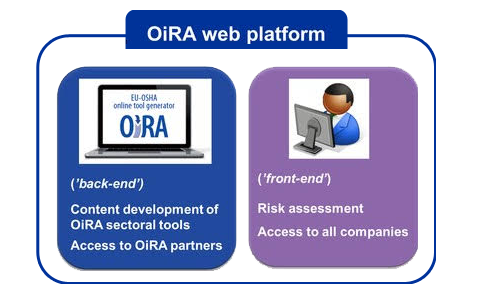 3
[Speaker Notes: Online interactive Risk Assessment OiRA is a web-based platform designed to assess risks in any language and in a way that is standardised. OiRA enables the creation of tools for assessing occupational risks. The European Agency for Safety and Health at Work maintains and continuously develops the web platform.
 
The aim of using the OiRA web platform is to help companies to correctly assess occupational risks in different areas and thus achieve a reduction in the number of workplace accidents.
 
OiRA provides the use of tools anywhere thanks to the Internet, risk assessment is carried out in detail, OiRA ensures compliance with legislative requirements, modification of information within the OiRA platform is possible.
 
Together with my colleagues, we are working on the possibility of using the OiRA tool for the riskiest sector of work. We are currently working on identifying occupational accident statistics. We are working with the National Labour Inspectorate, the European Agency for Safety and Health at Work and the Research Institute for Occupational Safety and Health.]
UNIVERSITY OF ŽILINA
Faculty of Security Engineering
Department of Crisis
Management
Thank you for your attention